Фольклорный кружок «Сударушка» 2006 г.
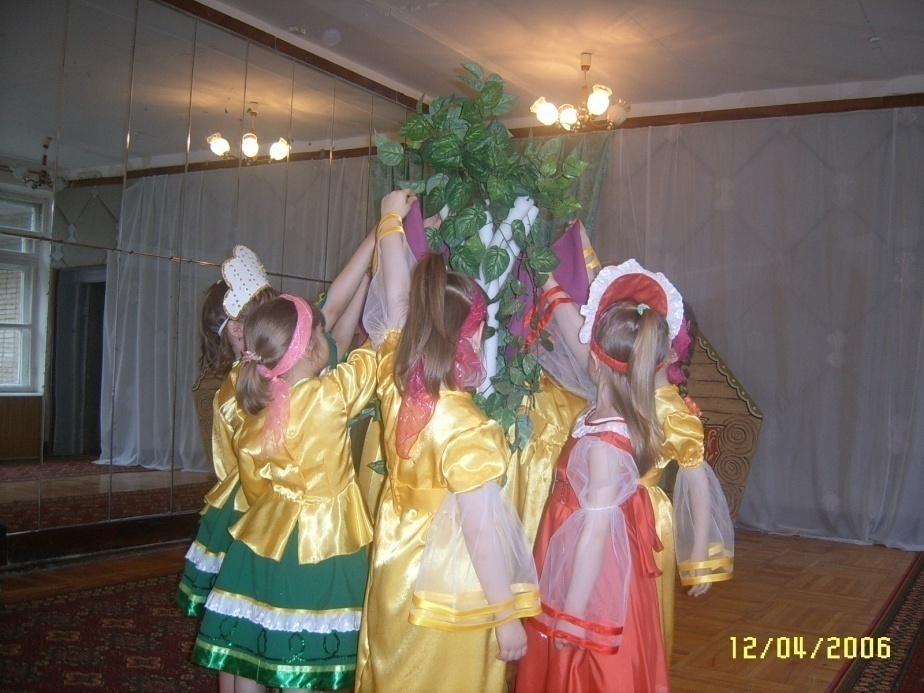 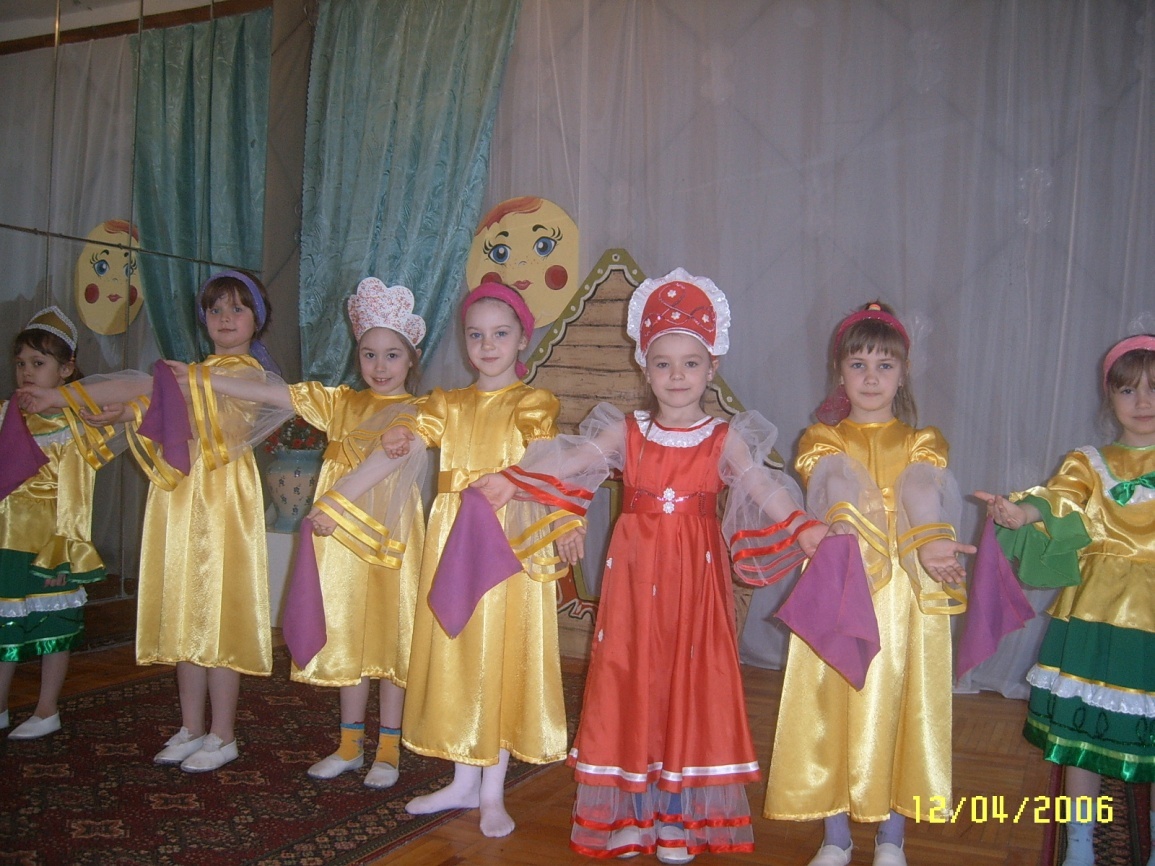 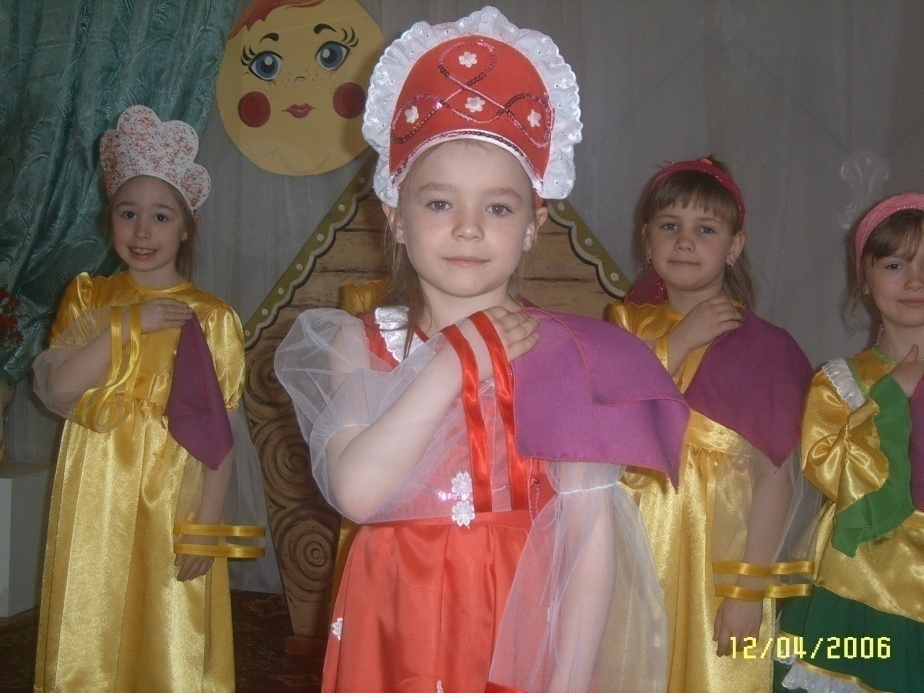 Приобщение детей к ценностям родной культуры